Changes in aims and objectives
Changes in aims and objectives
This section covers the following: 
Why aims and objectives change as businesses evolve
How aims and objectives change as businesses evolve
Key words
Entering markets 
When a company decides to open up in a market it hasn’t been in before, for example Walkers launching cereal bars
Exiting markets 
Choosing to leave a market, probably because it was loss-making and looked set to continue
Why do aims and objectives change?
Market conditions: for example, McDonalds is adding more luxury burgers to its menu after the rise of gourmet burger restaurants.
Technology: Ted Baker has seen fast growth due to the use of its website, with 45.8% increase in e-commerce sales in 2016.
Performance: where a business has to take action if sales or profits are decline. For example, Apple introduced the IPad Pro as tablet sales started to dip.
Legislation: The vote to leave the EU will mean massive change for businesses, such as the right to fish for any type of fish.
Internal reasons: when a new Chief Executive of M&S started, he made brand revival rather than short-term sales an aim in 2016.
Market condition change
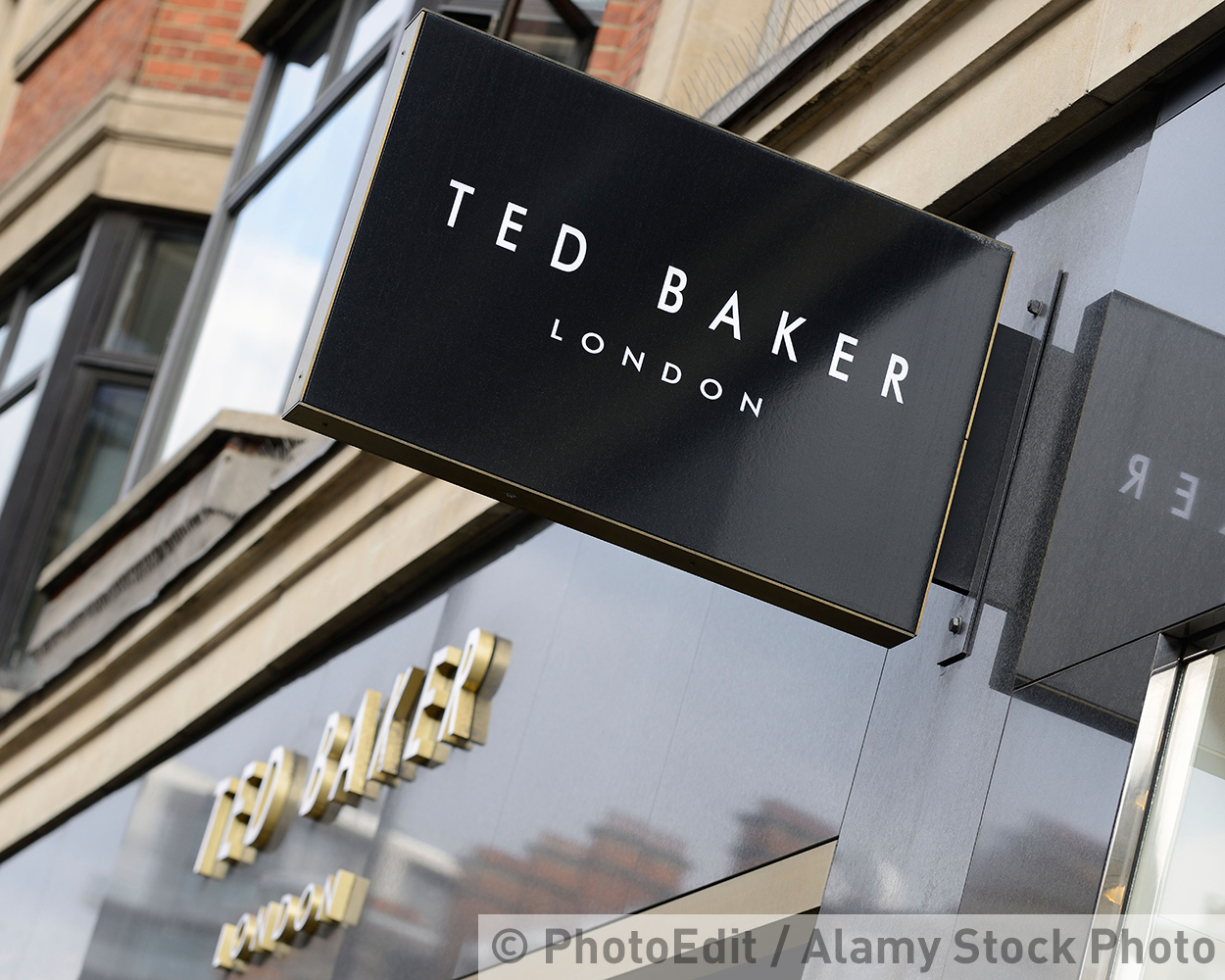 Focus on survival or growth
Survival can be an issue for businesses throughout their life, including large companies. 
Example: Laura Ashley, the fashion retailer, was close tocollapse in 1999 when Knoo Peng became chairman. Theaims of the business were changed to reduce costs by reducing stores. In 2016 sales rose 16% with 13 less stores and profits of £25m.
A businesses focus on growth can change throughout its life time.
Grow too quickly and the business could risk its success!
Miss an opportunity for growth and risk being left behind by the competition.
Example: Laura Ashley decided to focus on reducing its debts and increasing its sales from 1999 until 2015. An opportunity for growth has now come in the form of entering the Chinese market via franchising, after overall sales grew in 2016 by 4.1%.
Laura Ashley
Entering or exiting markets
Entering a new market is expensive – you need staff, offices, research, production, and transport costs.
The business needs to be sure the market is a good risk.
Example: sales of cosmetics in China are worth more than $20bn so businesses such as UK-based Rimmel see many opportunities to grow sales.
Exiting a market is sometimes the most profitable thing a business can do. This is when the market no longer needs the product or the business cannot compete with local competitors.
Example: Tesco launched its Fresh and Easy chain of supermarkets in the US in 2007, but after running up loses decided to sell most of the stores at a £70m loss.
Growing or reducing
A reduction in size may be important for the continued success of the business. NatWest and other banks have been slowly getting rid of physical branches as customers switch to online services.
In other businesses, a growth objective might be what meets customer needs.
Example: Because of the growing demand for Jaguar Land Rover cars, parts supplier Magna International is growing its business with a new factory employing 300 people by 2018.
Manufacturing jobs
Increasing/decreasing the product range
Increasing the product range may be a way of increasing growth of a business.
Example: the bike maker Brompton has decided to build a new factory and produce electric bikes due to sales of its current product not growing. 
For other businesses, a smaller product range could help improve the business in terms of growth, profitability or sales general. 
Example: In 2015 Tesco decided to cut back its 90,000+ product range carried in its stores by a third to help it become more competitive with stores such as Aldi.
Tesco sales at Christmas 2016 grew by 0.7%, perhaps indicating a successful strategy.
New factory
More competitive
Summary questions
Write down or discuss the answers to these questions.
Name one reason why aims and objectives of a business may change.
Give one benefit to Netflix of creating its own shows and films.
Give one reason why a business might focus on survival rather than growth.
Give a benefit to Dyson of adding a hair dryer to its product range.
Why might the workforce of a bank reduce even when profits are increasing?